BRYOPHYTA  - RICCIA
Gopal Krishna Gokhale College, Kolhapur
Department of Botany
F.Y.B.Sc.

Dr. R.P. Jadhav M.Sc., M.Phil., Ph.D.
HOD, Dept. of Botany, G.K.G. College, Kolhapur
Riccia –Thallus
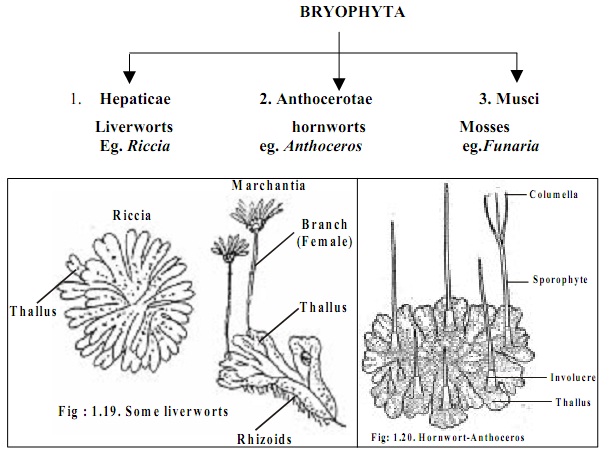 Riccia Vegetative Reproduction-
Riccia Internal Structure / V.S. Thallus :
Riccia Thallus
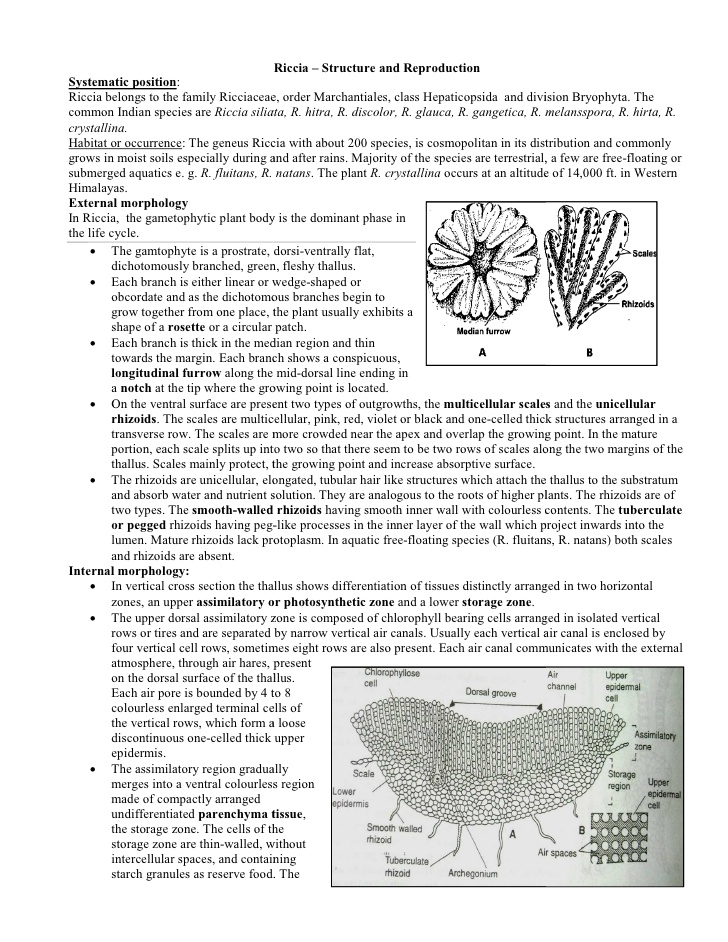 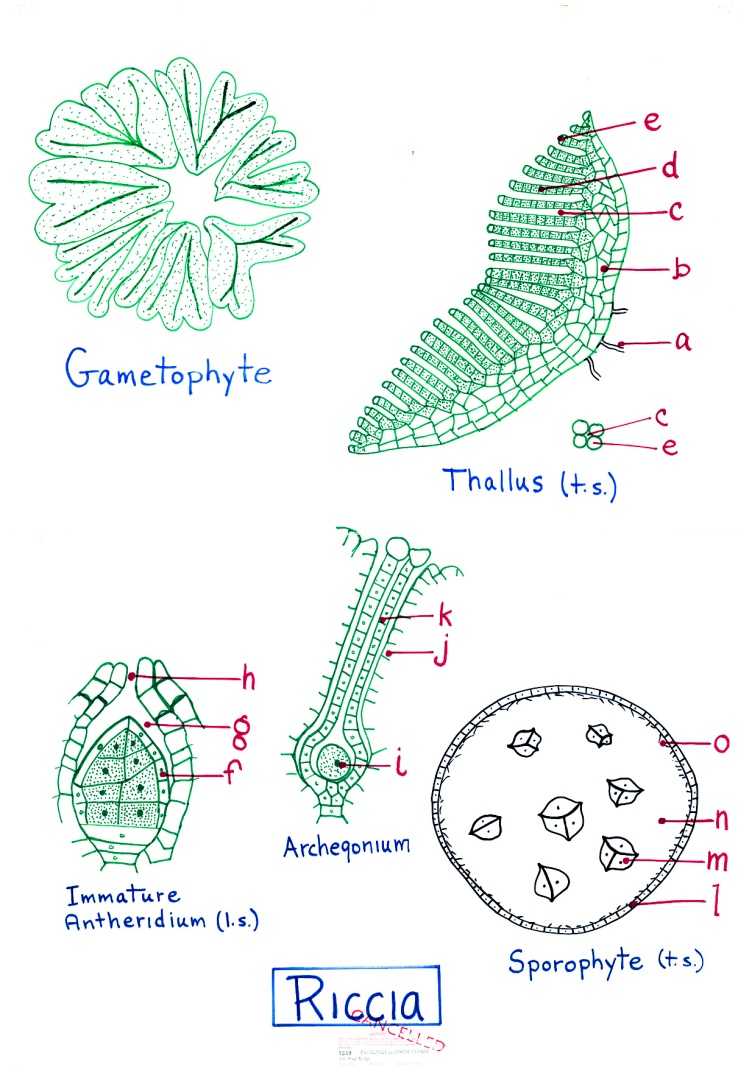 V.S. Of Riccia Thallus -
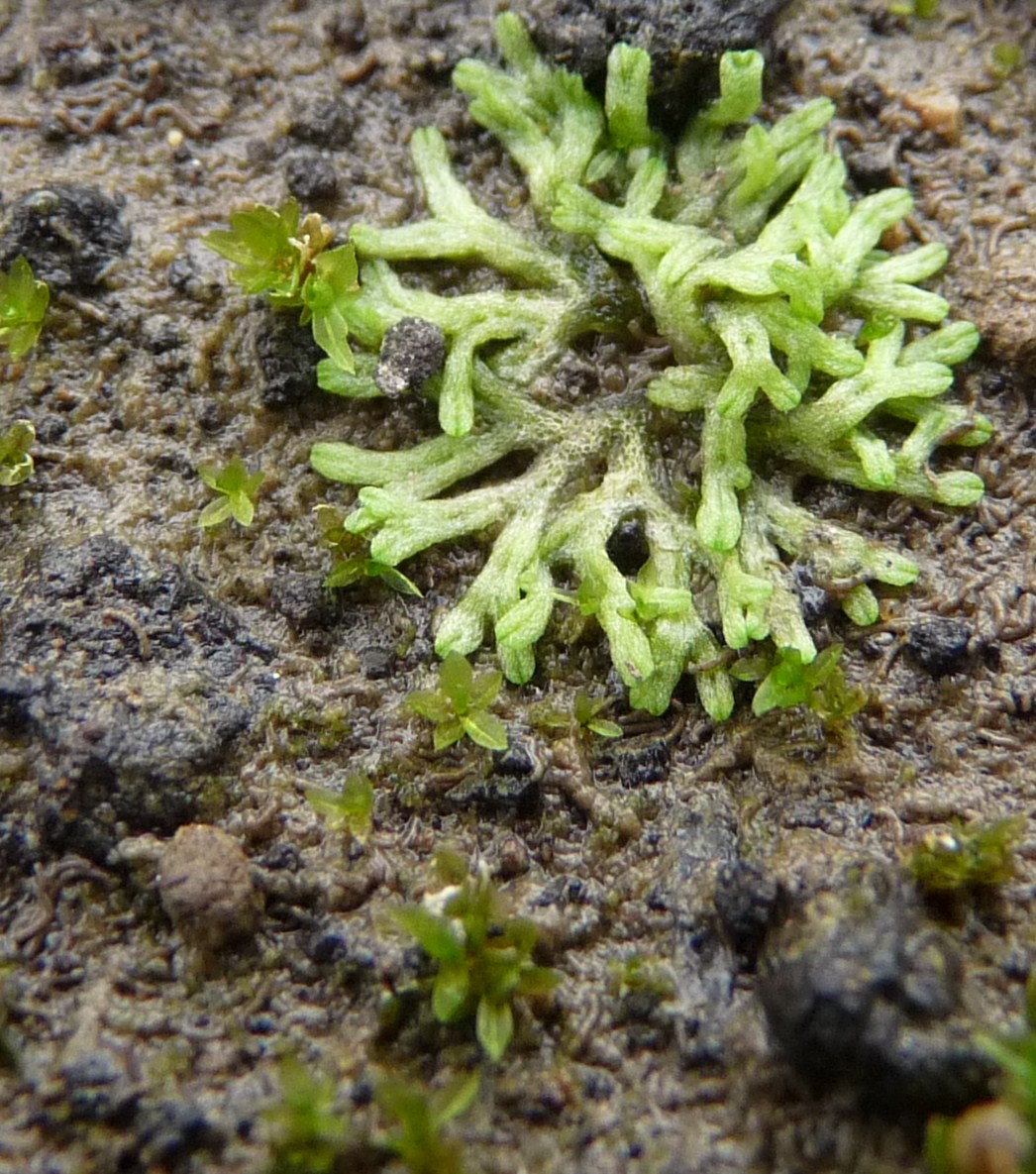 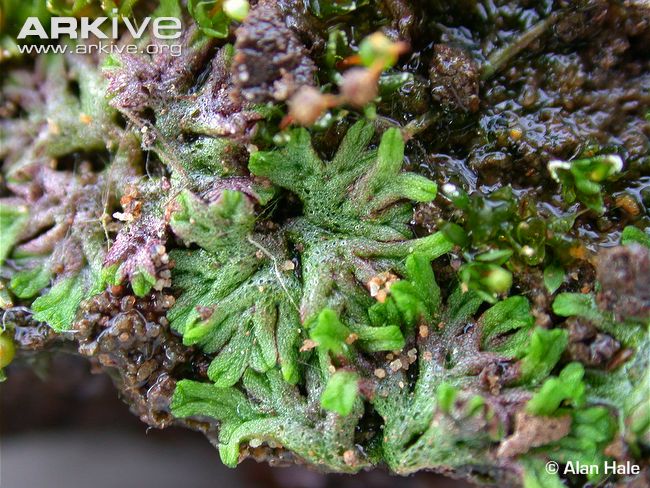 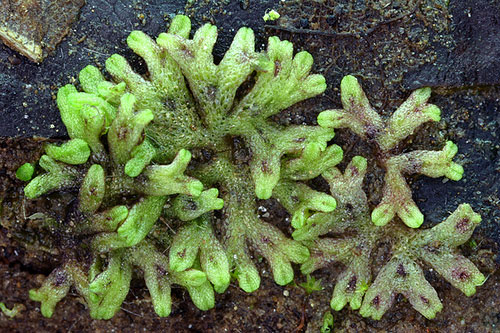 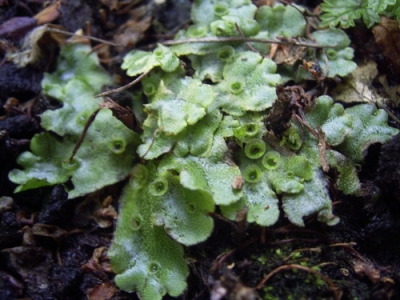 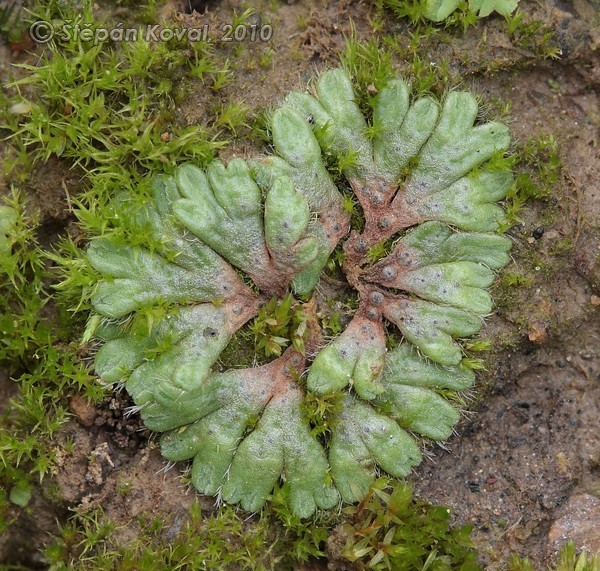 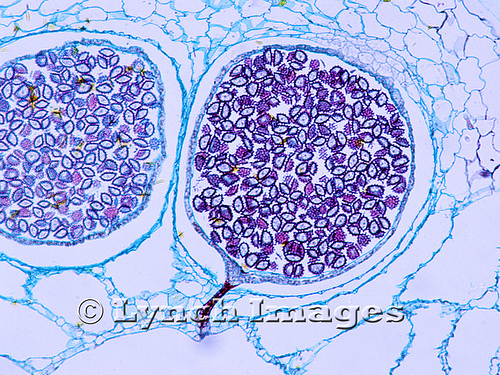 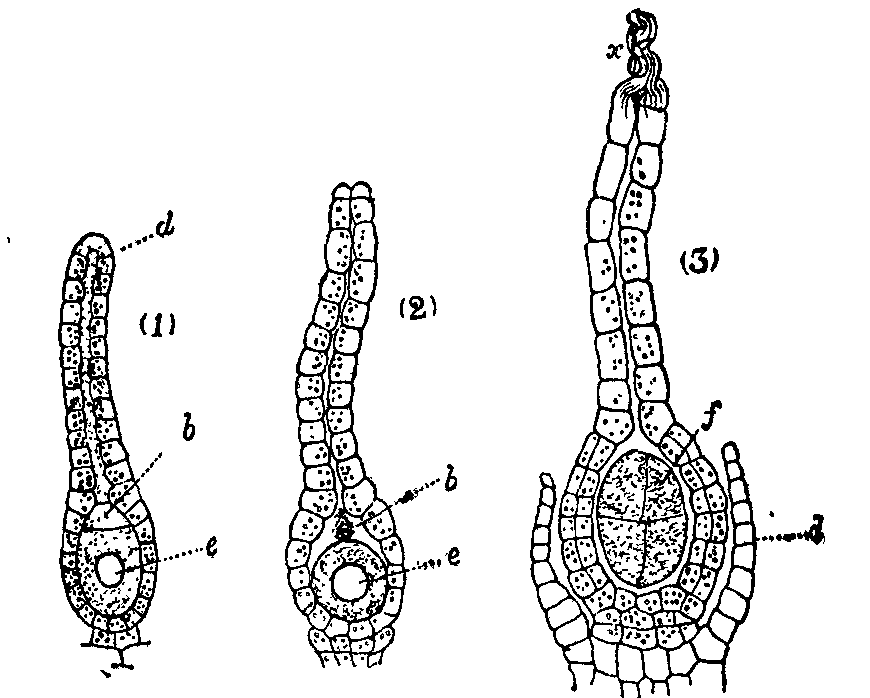 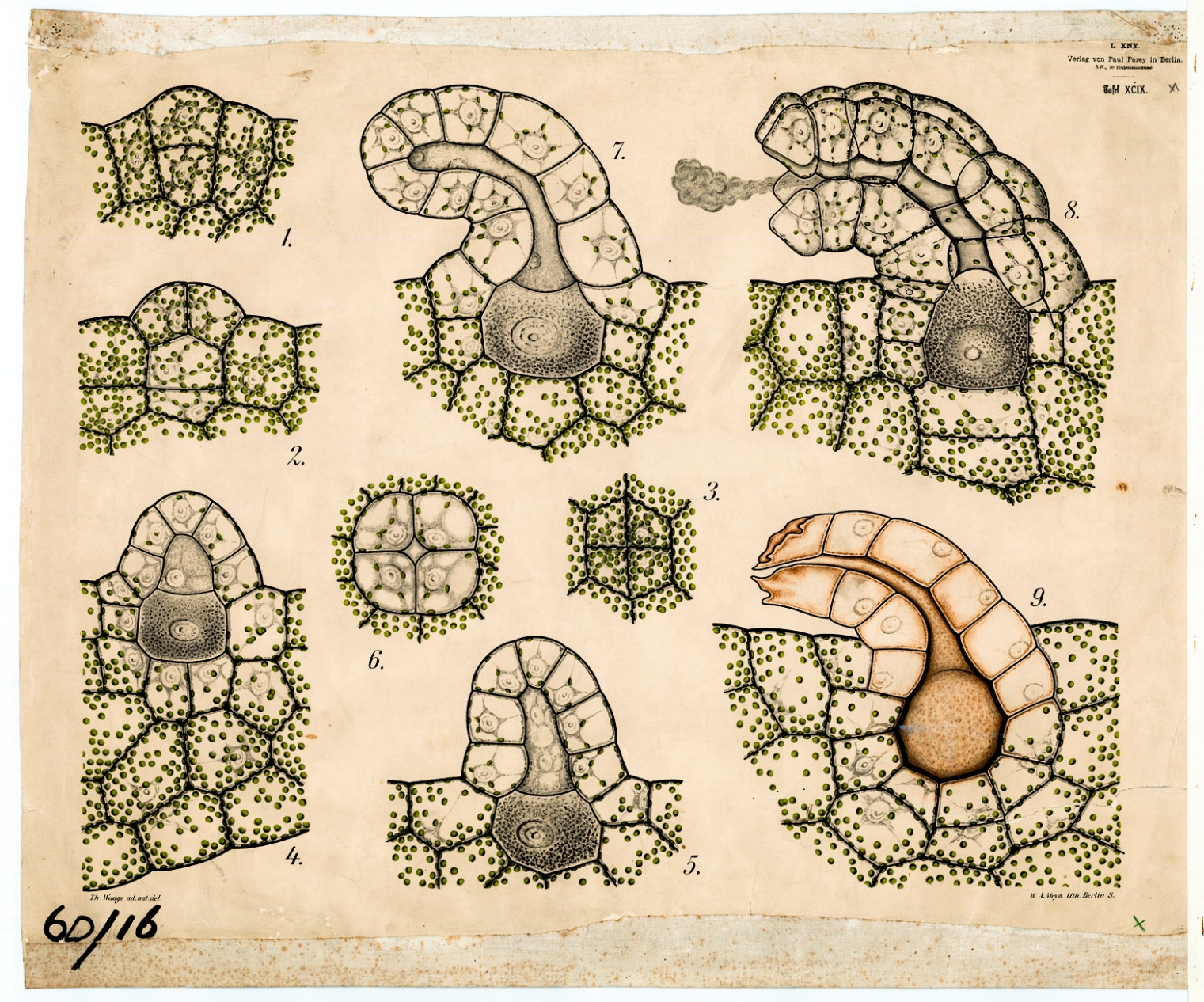 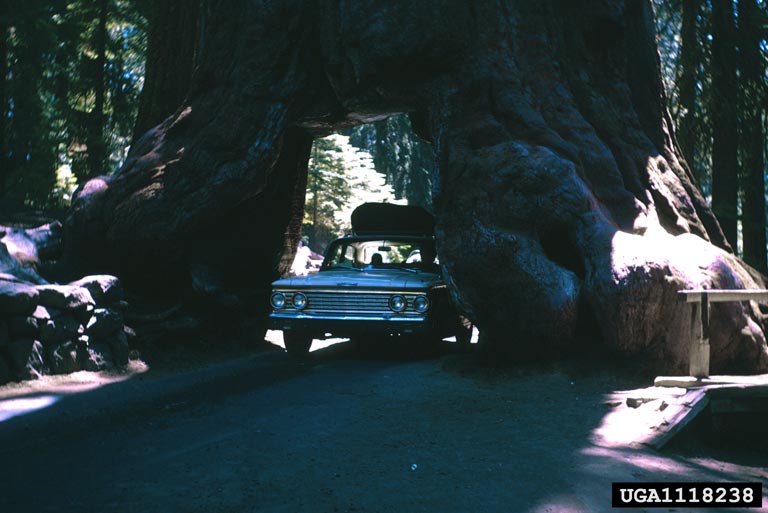 Thank You